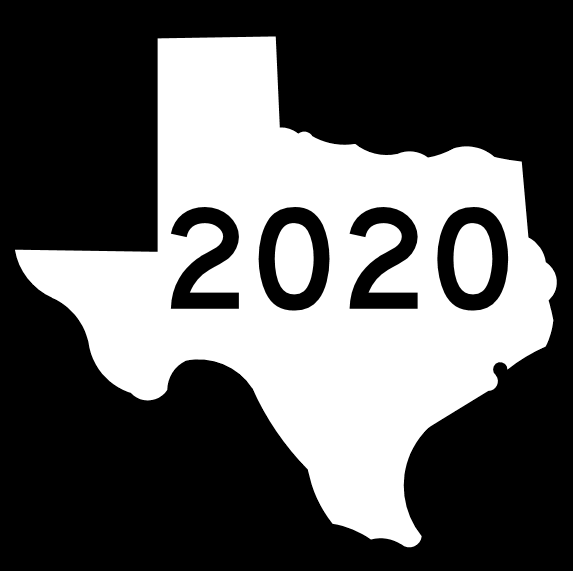 TEXAS SET
RMS
September 1, 2020
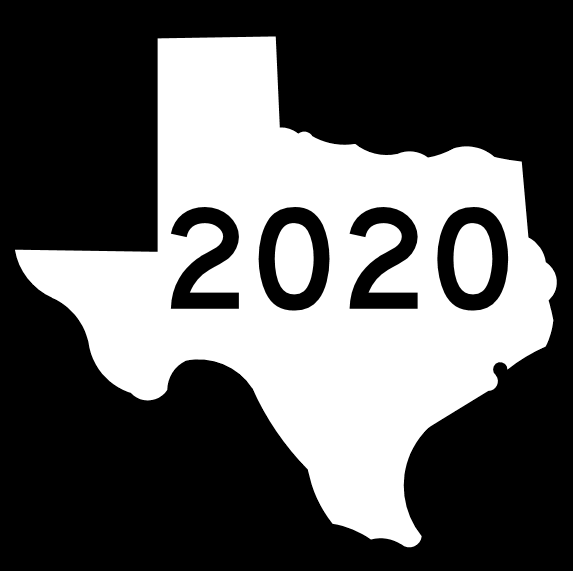 Update
ERCOT Initiatives
NAESB 1.2 – Testing Began
EDI Translator Project
TEXAS SET Enhancements Discussion
4.0A
Requesting RMS Vote on Implementation Guides
5.0
Discussed last round of CC’s for 5.0
Discussed IAS Solution (Covered in TDTMS Presentation)
COVID ERP Discussion
Next Meeting: September 16, 2020 WebEx